Cayucos Sustainable Water Project
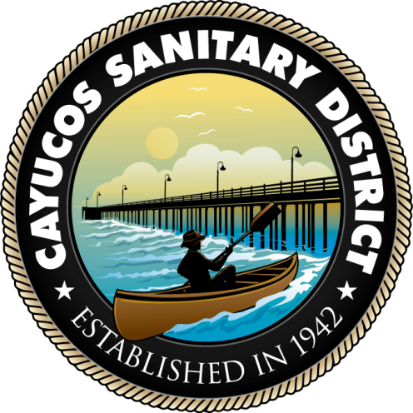 June 26, 2019
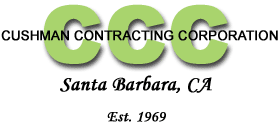 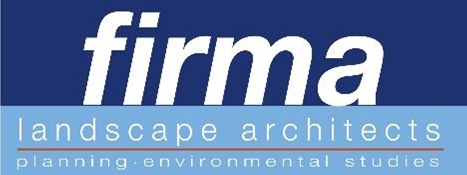 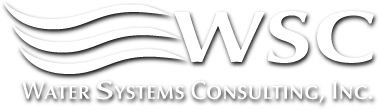 David Crye 
General Engineering Contractor, Inc
DISCUSSION TOPICS
OVERVIEW and PROGRESS UPDATE
CURRENT PROJECT STATUS
FUTURE MILESTONES
AUDIENCE QUESTIONS
CMB WASTEWATER TREATMENT FACILITY
CURRENT                                                     PROPOSED                            	(DISTRICT)			(MOU/COUNCIL RESOLUTION)   

            			     % OWNERSHIP
      40%			LAND 		
      35%		FACILITY AND CAPACITY 	
      35%		     TREATED EFFLUENT 	
	      30% W/EQUITY           CAPITAL COST	
	      50/50		            VOTING 		
	     SET BY DISTRICT                  RATES 								

	      $25 M		 NEW FACILITY COST
CMB WASTEWATER TREATMENT FACILITY
CURRENT                                                     PROPOSED                            	(DISTRICT)			(MOU/COUNCIL RESOLUTION)   

            			     % OWNERSHIP
      40%			LAND 		100% CMB
      35%		FACILITY AND CAPACITY 	100% CMB
      35%		     TREATED EFFLUENT 	100% CMB
	      30% W/EQUITY           CAPITAL COST	30% NO EQUITY
	      50/50		            VOTING 		NO VOTE
	     SET BY DISTRICT                  RATES 		CUSTOMER – SUBJECT TO 						OUTSIDE USER RATE OF 						120% TO 200%
	      $25 M		 NEW FACILITY COST	$166 M         $124 M
					        30%  > $37 M
PROJECT FINANCING
RURAL AREAS AND TOWNS UNDER 10,000 PEOPLE

LONG-TERM 40 YEAR LOAN

FIXED INTEREST RATE

NO PREPAYMENT PENALTY
PROJECT FINANCING
TOTAL LOAN	     =  $24.3 M

TOTAL GRANTS  =  $  4.5 M
RATE SCHEDULE(phased over 5 years)
Rates based on a $25 M loan
 Proposed Increase	      Monthly Bill (per EDU)

July 2017   + $15			$ 67
July 2018   + $15	 		$ 82	
July 2019   + $  6			$ 88
July 2020   + $  6			$ 94
July 2021   + $  4			$ 98
CURRENT PROJECT STATUS
DAVID CRYE – Grading Contractor
Grading Finished November 2018
CUSHMAN CONTRACTING CORPORATION 
Plant Contractor
Construction Beginning JULY 2019

Estimated Plant Operational by DECEMBER 2020
FUTURE MILESTONES
Cayucos Solar Project
LS #5 Expansion
Pipeline from LS#5 to Plant
Acquisition of LS#5 Property
Acquisition of New Cayucos Owned Outfall
CAYUCOS SOLAR PROJECT
1.4 to 2.0 MEGAWATTS
Current peak pricing at $0.28/KWH
District will enter in to a Power Purchase Agreement to supply low cost power for 20 years at $0.12 to $0.14/KWH
No Cost to District - Construction and Financing provided by PPA in exchange for tax credits
Aggregation of all of the Districts Electric Meters
Allows the District to become Carbon Neutral
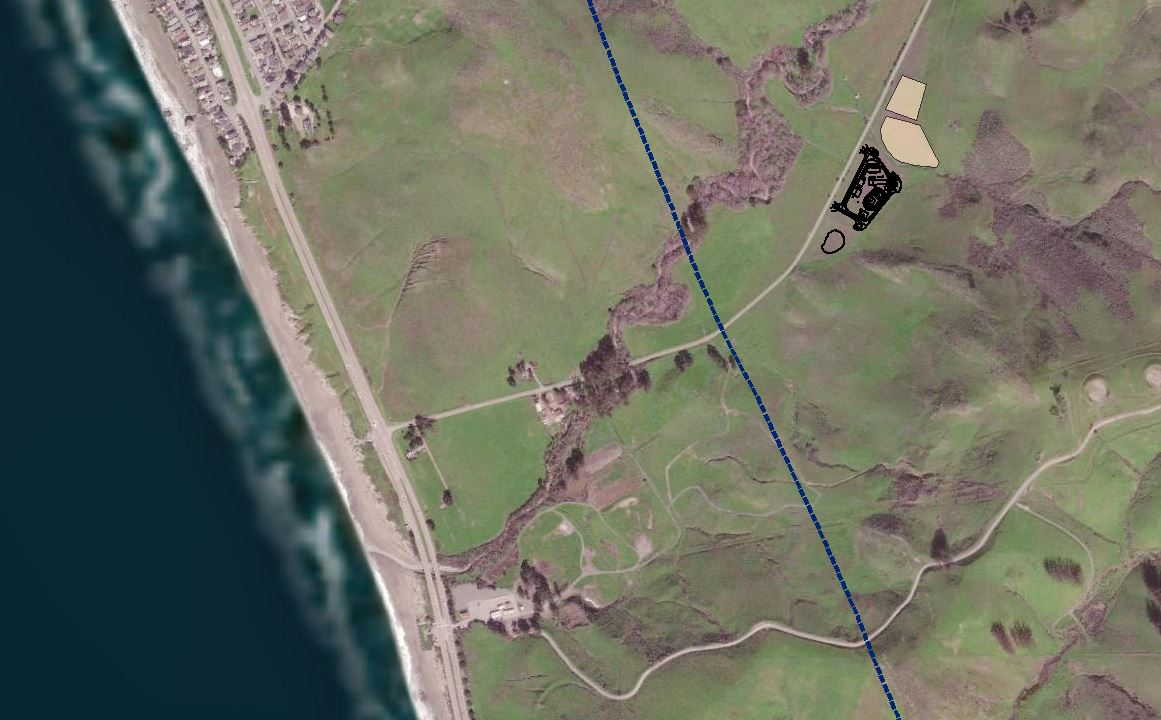 Lift Station 5 – Expansion and Pipeline
Expansion
Refurbish existing 35 year old wet well
Install second wet well and pumps
Replace undersized generator

Pipeline
Install two HDPE pipelines from LS #5 to CSWP Plant
1000 feet to be directional drilled to avoid archeological artifacts
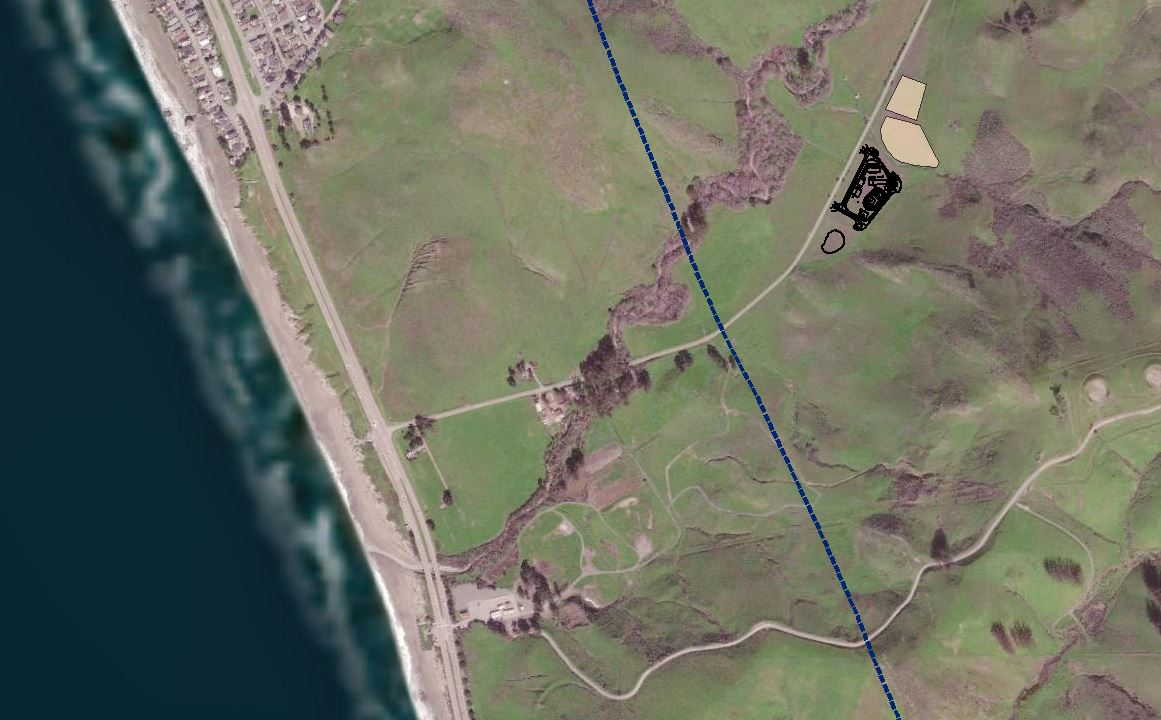 Acquisition of LS # 5 Property
District currently has a small lease 
District will retain easements and rights for old and new facilities
District is working with Trust for Public Lands to acquire land once the District has created the Public Lots
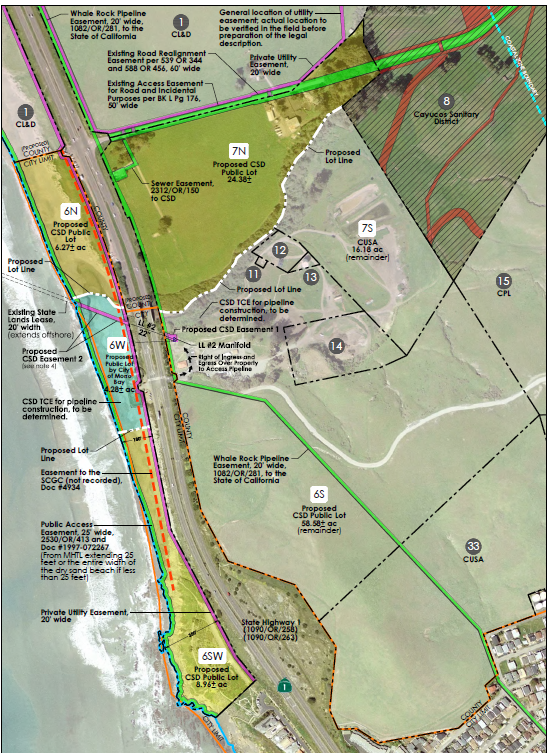 Acquisition of New Cayucos Outfall
Purchase Load Line #2 from Chevron
Existing 20” steel line extending 3,100 feet offshore @ 51 foot depth
District will clean the line prior to installing a 12” HDPE liner and diffuser
New Outfall will allow gravity flow from Treatment Plant…No need to pump to MB